Changing Nature andImportance of Long RangeDemand Forecasting
ACWA Fall Conference 2016 
November 30, 2016
Finance Program - Forecasting Water Demand
Ken Weinberg
Ken Weinberg Water Resources Consulting LLC
Demand Forecasting is the Foundationof Key Planning Documents
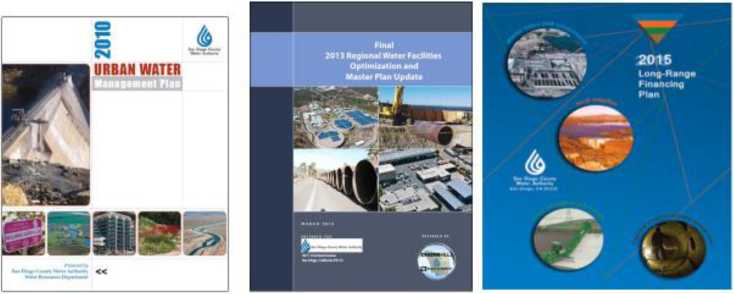 Types of Demand Forecasting
Short Term Sales Forecast
Budgetary and water rates
Operational
Long Range Demand Forecast
Quantifying supply need
Long range capital planning and financing
CEQA Compliance: Purpose and Need
Developing nexus for growth charges (Capacity Charges)

Hopefully, both forecasts align
Long Term
Short Term
Evolving Nature of Urban Water Demand Forecasting
Escalation of Water Use and Population
Increase water use by some annual percentage
How many more people and how much more water will they use 
Econometric and Land Use Based Forecast
Demographic forecasting became more sophisticated
Competitive funding drove need for better forecasting of capital investments
ACOE IWR MAIN became the cutting edge forecasting tool 
• In California external factors drove the use of more sophisticated demand forecasting
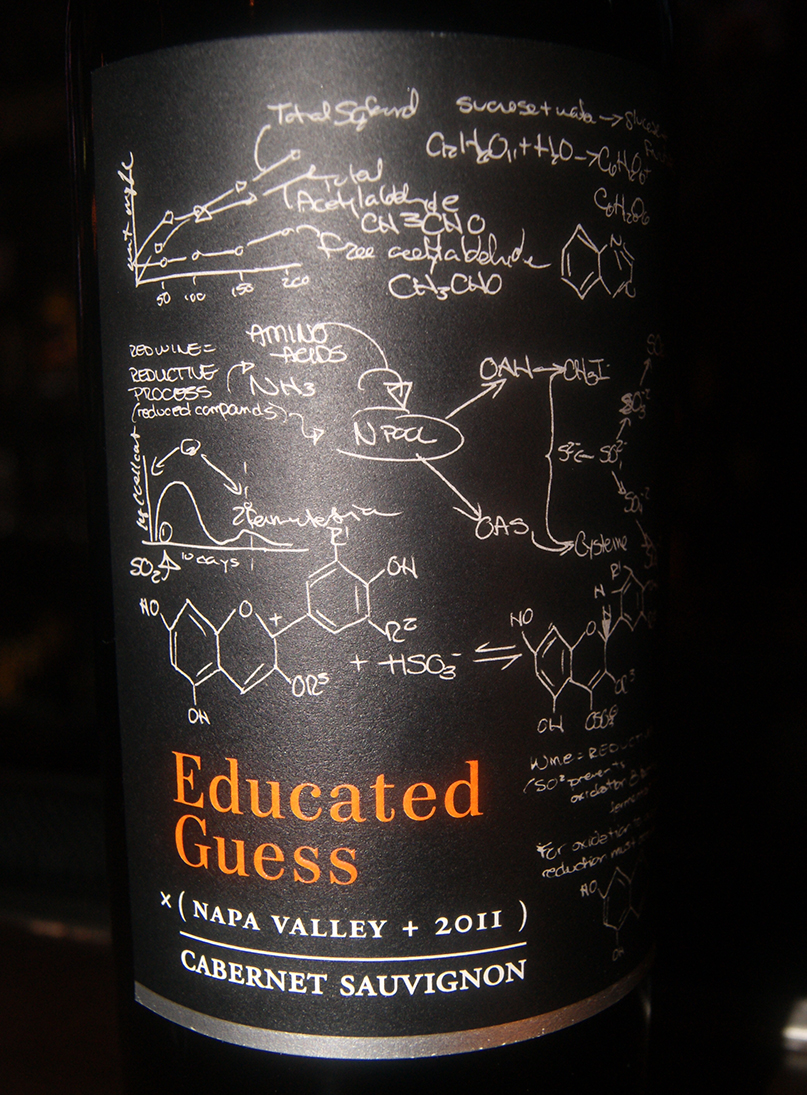 Key Legislation Requiring Water Demand Forecasting
1983: Urban Water Management Plan Act 
Required urban suppliers serving 3,000 AF or 3,000 connections to prepare a plan every 5 years
Amended 20 times since passage to require better planning
1983: AB 1600 Mitigation Fee Act
Growths fair share requires quantifiable nexus
2001: SB 610 and SB 221  
Required water suppliers to prepare water availability assessments and verifications for land use agencies in land use approval process
Key Legislation Requiring Water Demand Forecasting
2009: SBx7-7
State mandate for retail agencies to reduce consumption 20% by 2020
Achieved through conservation savings and recycled water project development 
Post 2016 : SWRCB/DWR Conservation Regs 
Drought Experience driving more ambitious conservation goals 
SBx7-7 goals now considered too easy
Land-Use and Water Supply Coordination in the San Diego Region
Simplified Example of Econometric DemandForecasting
Driver Variables
Most important factors affecting forecasted water use
Derive from long range demographic and economic  forecasts
Relies on past patterns of water use to predict future water use
 • Econometric & Land Use Based Demand Forecast
•Links to regional land use planning and demographic forecasts 
Housing, employment,  household income, weather, cost of water
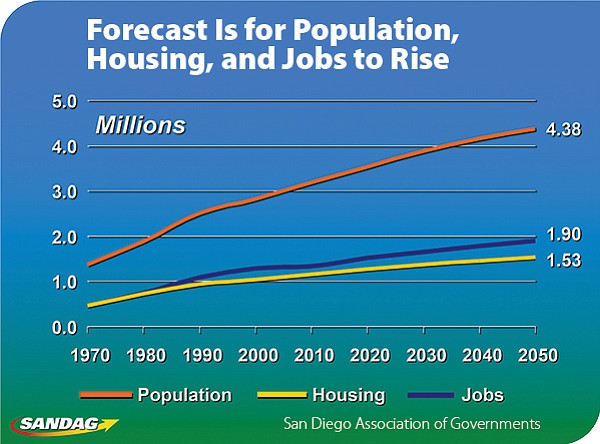 Projected San Diego County Employment Growth
SANDAG Series 13 Growth Forecast

32% increase in jobs
460,000 new jobs
1.45 million in 2012 to 1.91 million by 2050

Contributing factor to increased water consumption
[Speaker Notes: IN OUR BAR CHART COMPARING 1990 AND 2015 KEY METRICS, WE SAY THERE WERE 1.3 MILLION FULL-TIME JOBS IN SAN DIEGO COUNTY IN 2015.  THIS SAYS THERE WERE 1.45 IN 2012. SOMETHING SEEMS AMISS WITH THESE INCONSISTENCIES. (added by DC – 2/10/16)

SANDAG’s Series 13 Regional Growth Forecast projects a steady increase in civilian jobs through the year 2050 – on average roughly 12,000 new jobs per year between 2012 and 2050.

This represents a 32% increase in the number of jobs from 1.45 million in 2012 to 1.91 million by 2050.

These additional 460,000 new jobs that enhance our local economy are a contributing factor to the region’s projected increase in water consumption.]
Water Authority Service Area                 Population Growth
Based on SANDAG Forecast
Series 13 projections
Includes 2010 Census counts
 
Additional 2/3 million people between 2015 and 2040   
Total service area population roughly 3.8 million by 2040

In-region births over deaths account for 2/3 of population growth
Million
Projected
Historic
SBX7-7 : The Math Gets Easier or Mandated Water Use
Demand = ((GPCD Target X Estimated FuturePopulation) * 365 days)

Conservation = Econometric or Land Use Forecast-
((gpcd target X Future Population) X 365 days)
Determining  Projected Total Demands                      (Illustrative Purposes)
Conservation
12
12
Questions To Consider
1.    What is the value of sophisticated demandforecasting using hypothetical historic wateruse data when total use will be mandated?
If facilities are sized to meet mandated usewhat happens if it is not achieved?

3.    What is the effect on capacity charges if future use goes down or is stable, what is growth’s fair share?